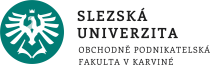 Regionální ekonomika a politika
Ing. Kamila Turečková, Ph.D.
LS 2021/2022
BPREP/BKREp
Základní informace
Vyučující:					Ing. Kamila Turečková, Ph.D.
Email: 						tureckova@opf.slu.cz
Kancelář: 					A-A208
Telefon: 					+420 596398 301
Konzultační hodiny:		viz IS nebo dle dohody
 osobně nebo on-line (kód: oca8om0)

Veškeré aktuální informace a materiály jsou dostupné v IS.
Podmínky absolvování
Za případné další volitelné aktivity mohou studenti obdržet body navíc. Tyto body jsou nad rámec řádného hodnocení bodovaných aktivit uvedených v podmínkách absolvování předmětu.
BPREP
Povinná účast na seminářích 
min. 60 % z uskutečněných seminářů
omluvy na základě lékařského potvrzení (omluva a dodání potvrzení do 5-ti pracovních dnů ode dne nepřítomnosti)
2 prezentace na seminářích (max. 30 bodů)
Volitelný průběžný test nebo krátká úvaha na zvolené téma (max. 20 bodů) 
On-line zkouška prostřednictvím IS (max. 50 bodů) 
 celkem max. 100 bodů
BKREP (včetně ISP+ERASMUS)
Volitelné zpracování eseje/úvahy dle stanoveného tématu a zaslané emailem do oznámeného termínu (max. 30 bodů)
On-line zkouška prostřednictvím IS          (max. 70 bodů) 
 celkem max. 100 bodů
Celkové hodnocení předmětu
Zkouška má formu testovacích otázek (výběr správné varianty (variant), doplnění, ano/ne), jedna otázka 2 body. Prezenční studenti mají k dispozici 25 otázek na 8 minut, distanční studenti 35 otázek na 12 minut. Termíny zkoušek jsou k dispozici v průběhu března. Standardně vypisuji 6-7 termínů včetně jednoho „zkušebního“.
A = 100 – 90 bodů
B = 89 - 80 bodů
C= 79 – 70 bodů
D = 69 - 60 bodů
E = 59 – 55 bodů
F = 54 a méně bodů

Prezenční studium: ke zkoušce je připuštěn pouze student, jenž má splněnou docházku ze seminářů a na semináři odprezentovanou svou práci (prezentaci/prezentace) na stanovené téma.
student se musí zapsat na termín zkoušky, aby mohl vyplnit aktuální odpovědník (jinak je hodnocen vždy F)
pokud zjistíte, že jsem Vám špatně zapsala bodové či celkové hodnocení z předmětu nebo jeho aktivit, kontaktujte mne, individuálně co nejdříve vyřešíme
průběžné hodnocení studijních aktivit je k dispozici v IS s max. týdenním zpožděním
První (skupinová) Prezentace na semináři(prezenční studium; BPREP); 15 bodů
2 - 4 studenti = jedna prezentace, 20 minut
2 prezentace na seminář (PowerPoint)
prezentace na jedno ze stanovených čtyř témat:
projekt Vesnice roku
projekt Labe – Odra – Dunaj
projekt Regionální potravina
projekt Via Czechia a projekt Cesta Českem
Regionální potravina
statut Památek UNESCO v ČR
představení problematiky, výhody, nevýhody, vztah k regionálnímu rozvoji, přínos a rizika pro společnost a region apod.
hodnotí se nápad, originalita, obsahová správnost, prezentace a přednes
nutné doplnit i použité zdroje na konci prezentace!!! (uvádět dle přílohy č. 5 Pokynu děkana č. 7/2018 pro úpravy, zveřejňování a ukládání VŠKP)
hotovou prezentaci je potřeba vložit do „Odevzdávárny“ v IS 2 dny předem (do neděle 7h ráno)
druhá (individuální) Prezentace na semináři(prezenční studium; BPREP); 15 bodů
1 student = jedna prezentace, max. 10 minut
3-4 prezentace na seminář (PowerPoint)
libovolná prezentace o obci (městě), ve které žiji v kontextu jejího potenciálu (či bariér) 
občanská vybavenost, infrastruktura, brownfieldy, turistické atrakce, péče o krajinu, komunitní život, podnikatelské prostředí, aktivity pro volný čas, kultura, sport apod. (vybrat co je nejzajímavější)
proč si myslím, že v obci lidé chtějí/nechtějí bydlet
co je v obci možné zlepšit a jak, co je špatně
propojení na studovaný předmět Regionální ekonomika a politika
hodnotí se nápad, originalita, obsahová správnost, prezentace a přednes
nutné doplnit i použité zdroje na konci prezentace!!! (uvádět dle přílohy č. 5 Pokynu děkana č. 3/2020 pro úpravy, zveřejňování a ukládání VŠKP)
hotovou prezentaci je potřeba vložit do „Odevzdávárny“ v IS 2 dny předem (do neděle 7h ráno)
bonusové Body navíc - BPREP
občasný brainstorming k probírané problematice předmětu 
práce ve dvojicích/skupině
na přednášce či semináři
nejlepší varianta: 2 body

stanovená aktivita na další hodinu
vyhledávání informací doma a prezentace/diskuze na přednášce či semináři
nejlepší varianta: 2 body
v průběhu semestru bude 3x realizovaná vědomostní soutěž
všeobecný přehled a problematika předmětu Regionální ekonomika a politika
soutěží týmy dvou studentů proti sobě navzájem, resp. každý proti každému
nutno mít telefon nebo počítač s připojením k wi-fi 
hodnoceny jsou první tři místa:
1 místo: 3 body
2 místo: 2 body
3 místo: 1 bod
aplikace se jmenuje Kahoot.it (přihlásíte se vygenerovaným číslem a zaregistrujete se pod volitelným týmovým jménem)
Esej, resp. úvaha(ISP, Erasmus, Kombinované studium - BKREP)
cca 2 strany čistého textu (Times New Roman, vel. písma12, jednoduché řádkování)
celkem max. 4 strany se všemi náležitostmi….
bude hodnocena obsahová strana a formální úprava textu
doporučuji se seznámit s tím, co to esej je a jaké má náležitosti (pokud práce nebude esejí nebude hodnocena!), např. http://www.cemach.cz/jak-napsat-dobry-esej, totéž platí pro úvahu
také budou hodnoceny použité zdroje (uvádět dle přílohy č. 5 Pokynu děkana č. 3/2020 pro úpravy, zveřejňování a ukládání VŠKP)
hotovou esej/úvahu je potřeba vložit do „Odevzdávárny“ v IS do 15.4.2022
zpracování eseje/úvahy je pro kombinovanou formu studia dobrovolné (to neplatí pro ISP a ERASMUS!)
téma:  Co je potřeba ve Vaší obci zlepšit, aby se zvýšila kvalita bydlení pro její občany?   (prosím uvést název obce, o kterou se jedná)
ROZPIS seminářů
9
Harmonogram přednášek
BPREP
BKREP
Obsah předmětu
1. Regionalistika a regionální rozvoj
Geografie, regionalistika, regionalizace. Pojetí regionu. Vymezení regionální ekonomie a regionální ekonomiky. Typologie, klasifikace a členění regionů, regionální problémy. Regionální struktura a územní členění regionů v České republice. Regionální rozvoj. Teorie regionálního rozvoje. Faktory rozvojového potenciálu regionů.
2. Regionální politika a její cíle
Regionální politika a předpoklady její realizace. Cíle a typy regionální politiky. Nositelé regionální politiky, Ministerstvo pro místní rozvoj. Principy, přístupy a teoretické základy regionální politiky. 
3. Nástroje regionální politiky
Nástroje regionální politiky a jejich členění. Možnosti podpory regionů a opodstatnění existence regionální politiky.
4. Regionální politika v České republice
Historický vývoj regionální politiky na českém území, legislativní rámec regionální politiky a klíčové dokumenty v oblasti regionální politiky a regionální rozvoje v České republice. Aktéři a institucionální zabezpečení regionální politiky a regionálního rozvoje na území České republiky. 
5. Regionální rozdíly
Regionální rozdíly a jejich příčiny, ukazatele regionálních rozdílů. Eliminace nežádoucích regionální rozdílů.
6. Ekonomická úroveň regionů a konkurenceschopnost regionů
Ekonomický region. Ekonomická úroveň regionů a indikátory ekonomické úrovně. Hodnocení ekonomické úrovně regionů. Konkurenceschopnost regionů a faktory, které ji ovlivňují. Pyramidový model regionální konkurenceschopnosti, pilířová struktura a kapacita regionální konkurenceschopnosti.
7. Odvětvová struktura regionů České republiky a meziregionální srovnání
Odvětvová struktura regionů České republiky, její vývoj a tendence. Specifikace primárního, sekundárního, terciálního a kvartálního sektoru v regionech České republiky Meziregionální srovnání odvětvové struktury v jejich výkonu, zaměstnanosti a v dalších vybraných makroekonomických i mikroekonomických ukazatelích. 
8. Ekonomika regionů České republiky
Specifikace hospodářské, společenské a environmentální oblasti jednotlivých krajů České republiky.
Základní a doporučené zdroje
Turečková, K. 2019. Regionální ekonomika a politika pro bakalářské studium. Distanční studijní text. Karviná: OPF SU.
STEJSKAL, J., 2009. Regionální politika a její nástroje. Praha: Portál, ISBN 978-80-7367-588-2.
PIKE, A., RODRIGUEZ POSE, A. and J. TOMANEY, 2017. Local and Regional Development. 2rd edn. London and
New York: Routledge, ISBN 978-1-138-78572-4.
WOKOUN, R., 2008. Regionální rozvoj: Východiska regionálního rozvoje, regionální politika, teorie, strategie a programování. Praha: Linde, ISBN 978-80-7201-699-0.

BUČEK, M., ŘEHÁK, Š. a J. TVRDOŇ, 2010. Regionálna ekonómia a politika. Bratislava, ISBN 978-80-8078-362-4.
ARMSTRONG, M. and J. TAYLOR, 2000. Regional Economics and Policy. 3rd edn. Oxford: Wiley-Blackwell, ISBN 978-0631217138.
WOKOUN, R., TOTH, P. a J. MACHÁČEK, 2011. Regionální a municipální ekonomie. Praha: Oeconomica, ISBN 978-80-245-1836-7.
VITURKA, M. a kol., 2010. Kvalita podnikatelského prostředí, regionální konkurenceschopnost a strategie regionálního rozvoje České Republiky. Praha: GRADA, ISBN 978-80-247-3638-9.
Další doporučené zdroje
Ministerstvo pro místní rozvoj (www.mmr.cz)
Fondy Evropské unie (www.strukturalni-fondy.cz)
Portál Evropské unie (http://europa.eu/pol/reg/index_cs.htm) 
EUROSKOP (www.euroskop.cz)
Regionální rada NUTS2 Moravskoslezsko (www.rr-moravskoslezsko.cz)
Regional Studies Association (www.regional-studies-assoc.ac.uk)
European Regional Science Association (www.ersa.org)
Klub regionalistů (http://www.ekf.vsb.cz/oblasti/katedry/katedry/katedra-regionalni-a-environmentalni-ekonomiky/veda_a_vyzkum/Klubregionalistu)
děkuji za pozornost.